ЧЧЧ
ЧччЧчЧЧЧччччасмтши
Часть 2
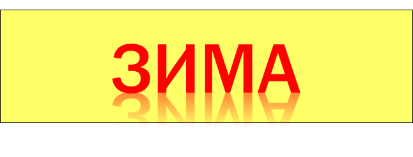 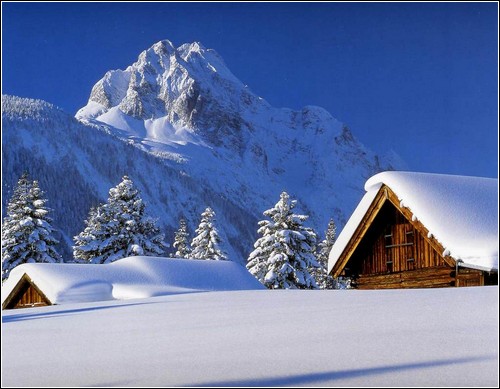 Какое время года год начинает ?
    Дел у меня немало - 
    Я белым одеялом
    Всю землю укрываю,
    В лёд реки убираю,
    Белю поля, дома,
    Зовут меня …
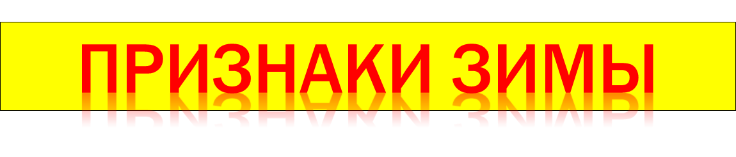 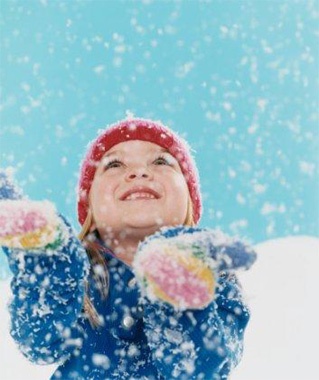 Чем зима отличается от других времён года?
Что бывает  только зимой?
Какие осадки выпадают 
    зимой?
*  Знаете ли вы названия зимних месяцев?
ЗИМНИЕ ИГРЫ
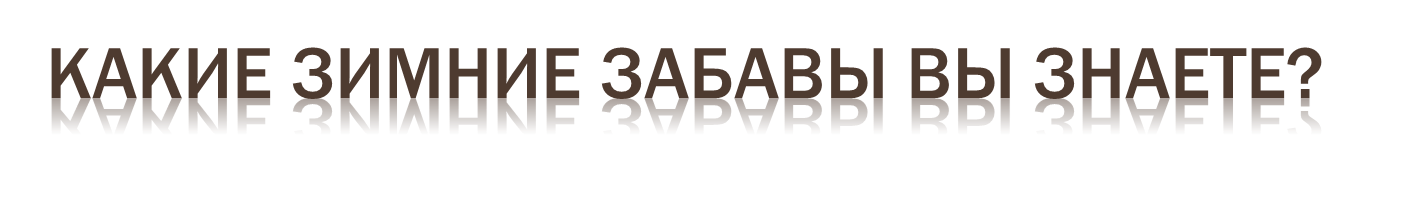 Среди нашего двора
Снеговик стоял вчера.
Мы его слепили сами.
Был он с пышными усами.
А сегодня за окном
Потекли ручьи кругом. 
 Ночью снеговик исчез.
 Может быть ушёл он в      лес?
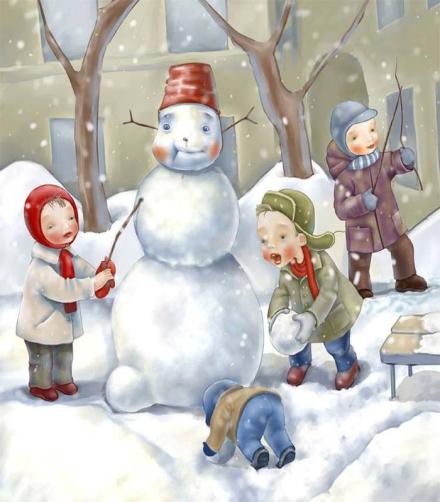 Пальчиковая гимнастика

Еж, медведь, барсук, енот
Спят зимою каждый год.
Зайца, волка, рысь, лису
И зимой найдешь в лесу.
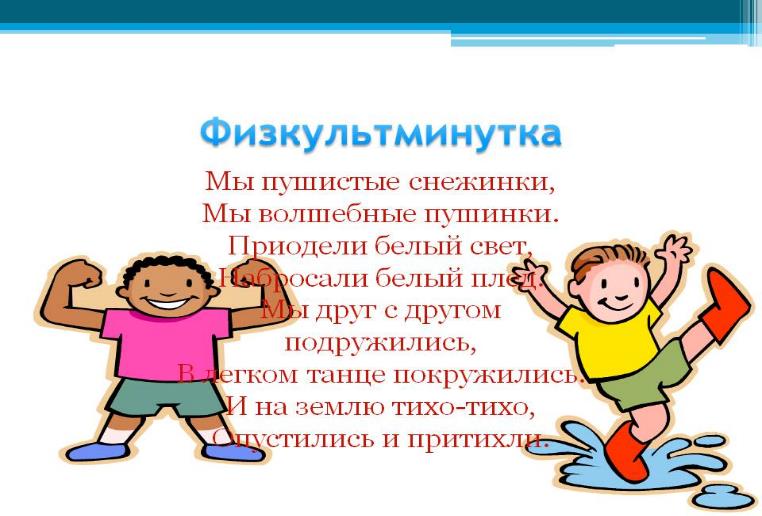 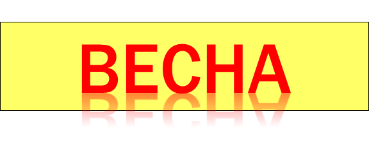 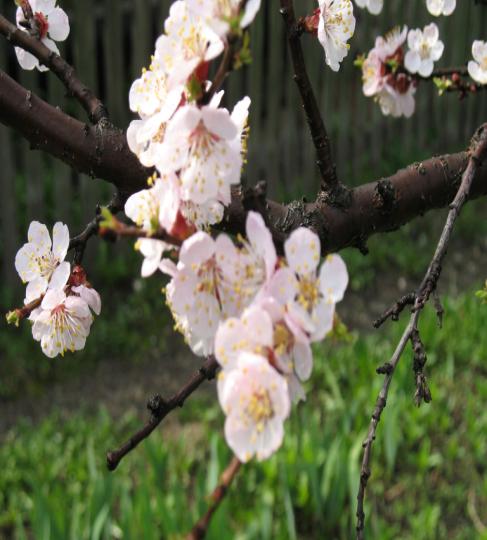 Какое время года
   следует за зимой?

    Я раскрываю почки,
    В зелёные листочки
    Деревья одеваю,
    Посевы поливаю,
    Движения полна,
    Зовут меня …
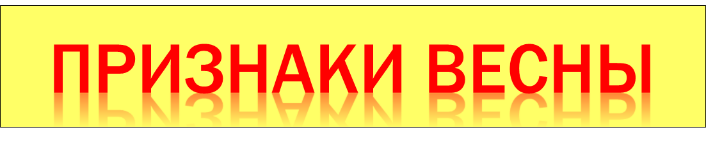 Какие изменения в 
природе происходят
весной?
Помните ли вы названия весенних месяцев?
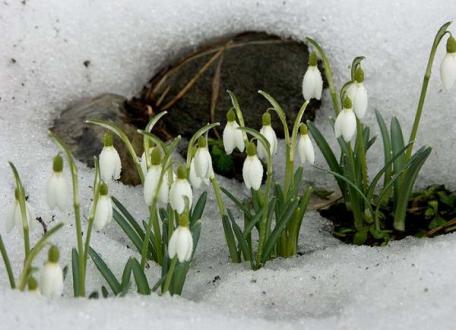 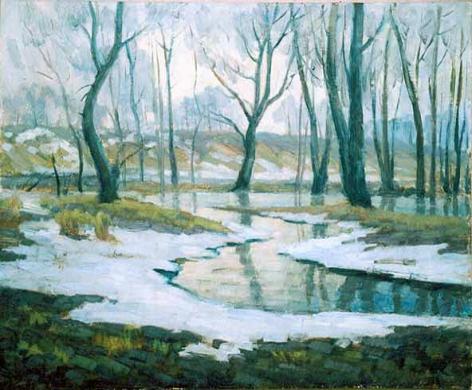 Тает снежок,
Ожил лужок,
День прибывает.
Когда это бывает?
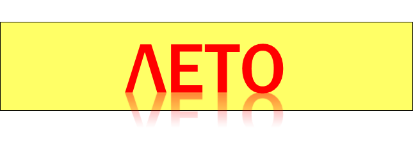 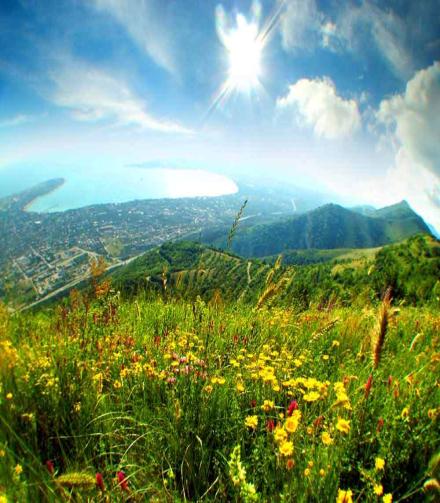 А какое  время года  наступает за весной? 
* Помните ли вы названия летних месяцев?
Я соткано из зноя ,
Несу тепло с собою,
Я реку согреваю,
Купаться приглашаю,
И любите за это
Вы все меня, Я…
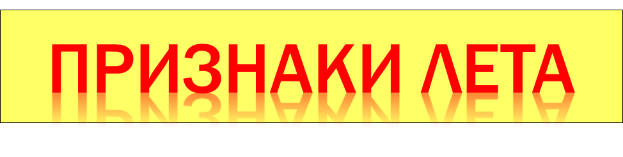 По лужайке
Босиком,
Солнышком согрето, 
За цветастым мотыльком
Прибежало лето.
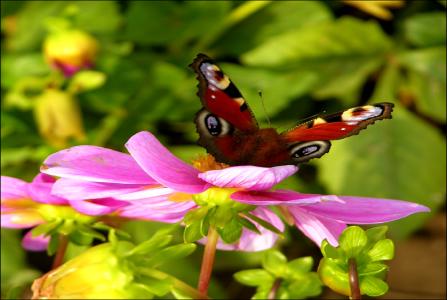 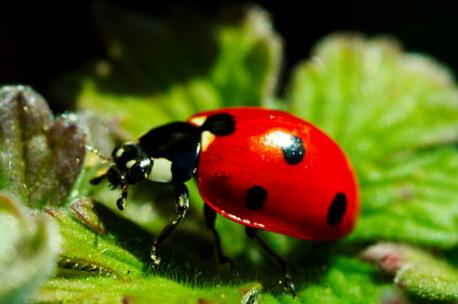 Искупалось в реке,
Полежало на песке,
Загорело,
Пролетело,
И исчезло вдалеке.
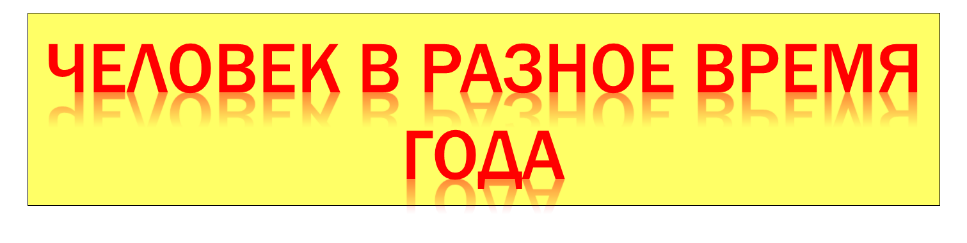 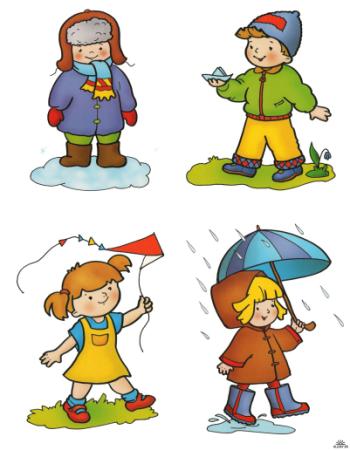 Как одевается человек
 в разное время года?

Можно ли по одежде
человека  узнать время
года?
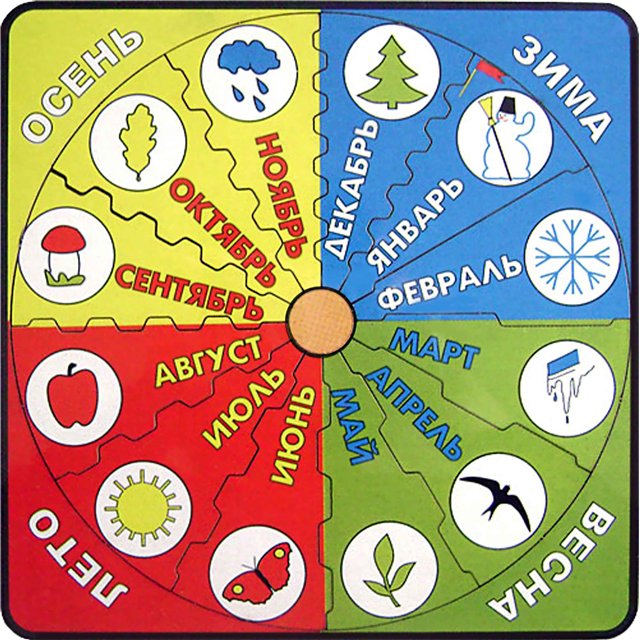 Что такое год?

Сколько вы знаете времен года?

Когда мы отмечаем приход Нового года?